Annexe n° 01 : Normes Algériennes de potabilité des eaux de consommation.
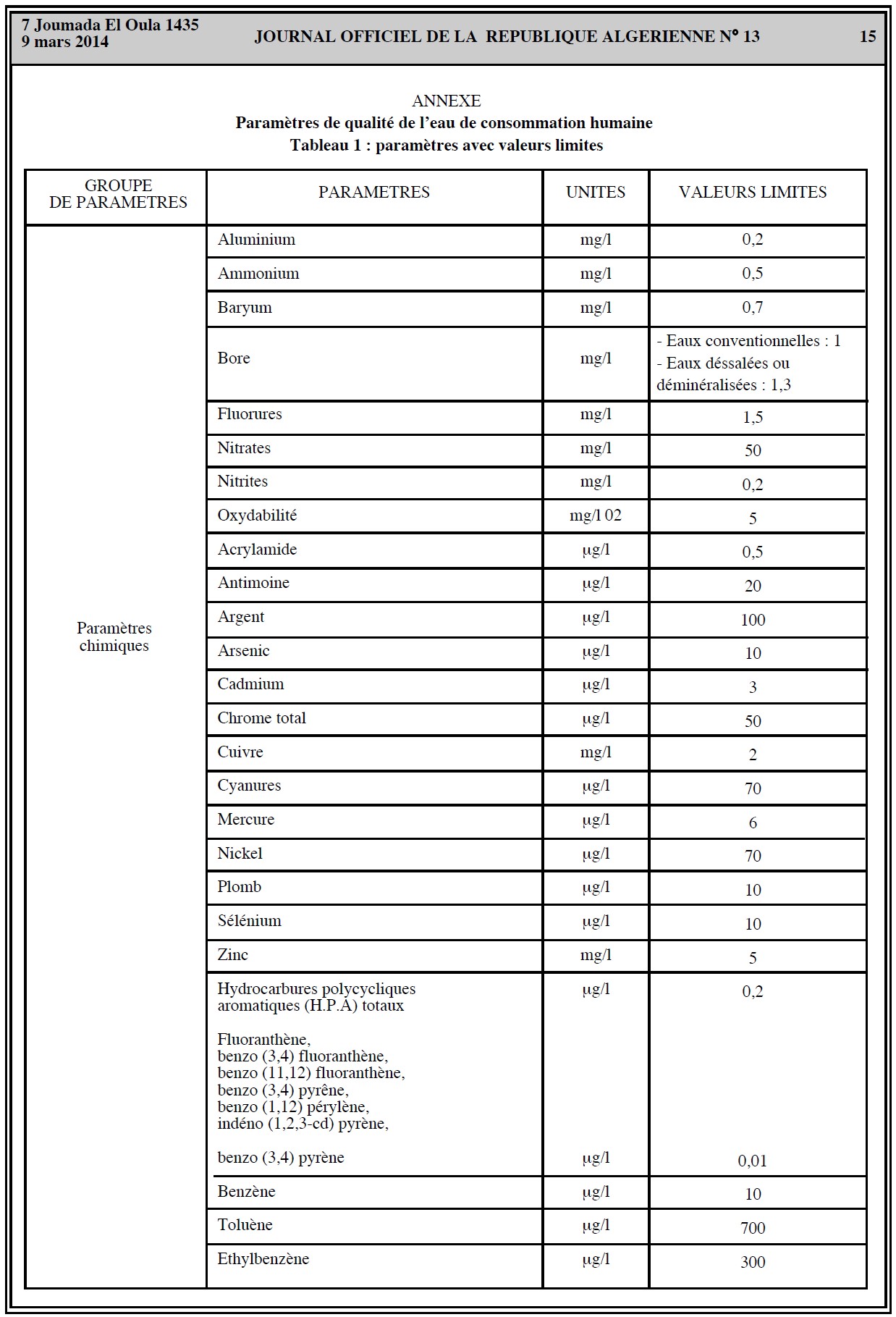 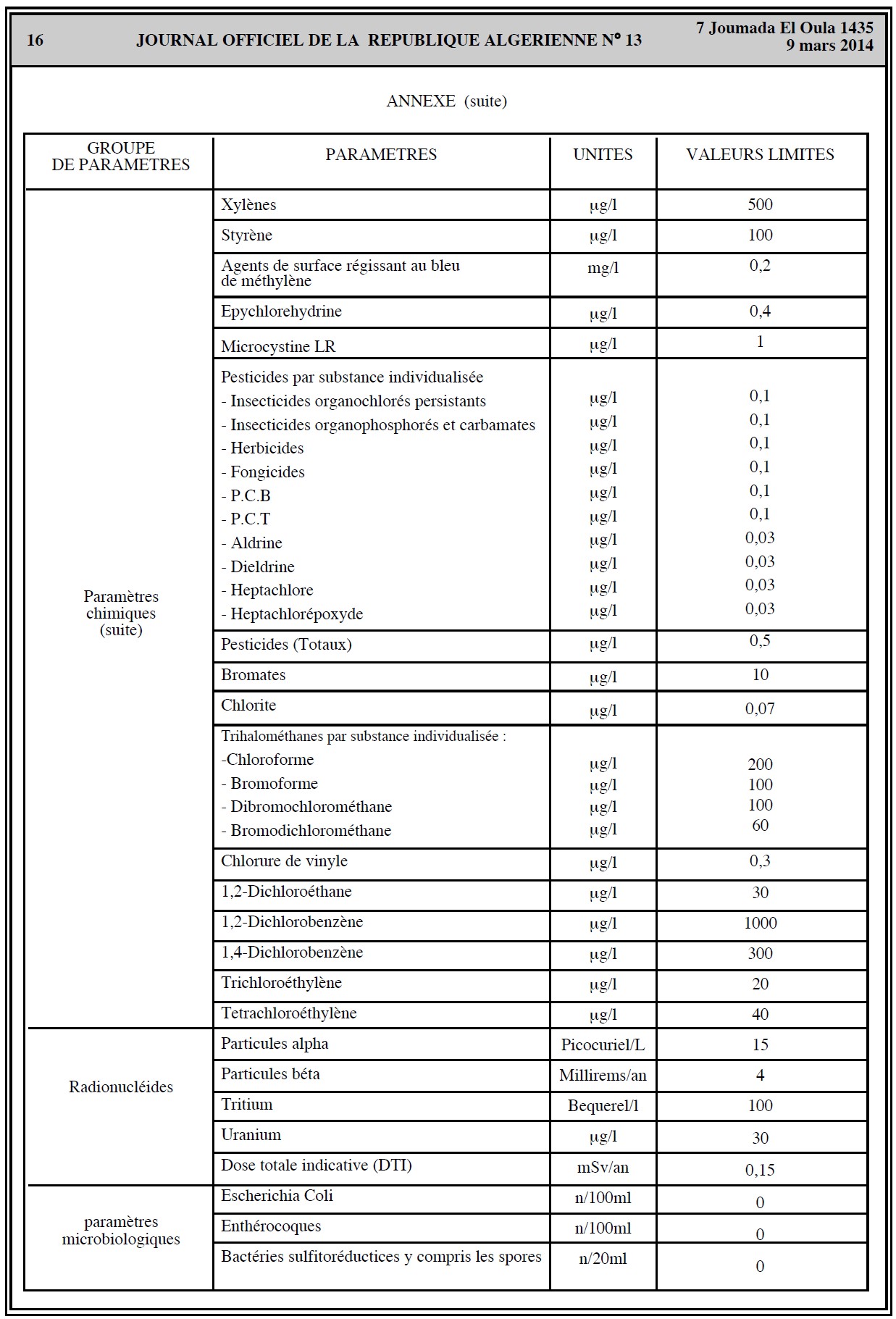 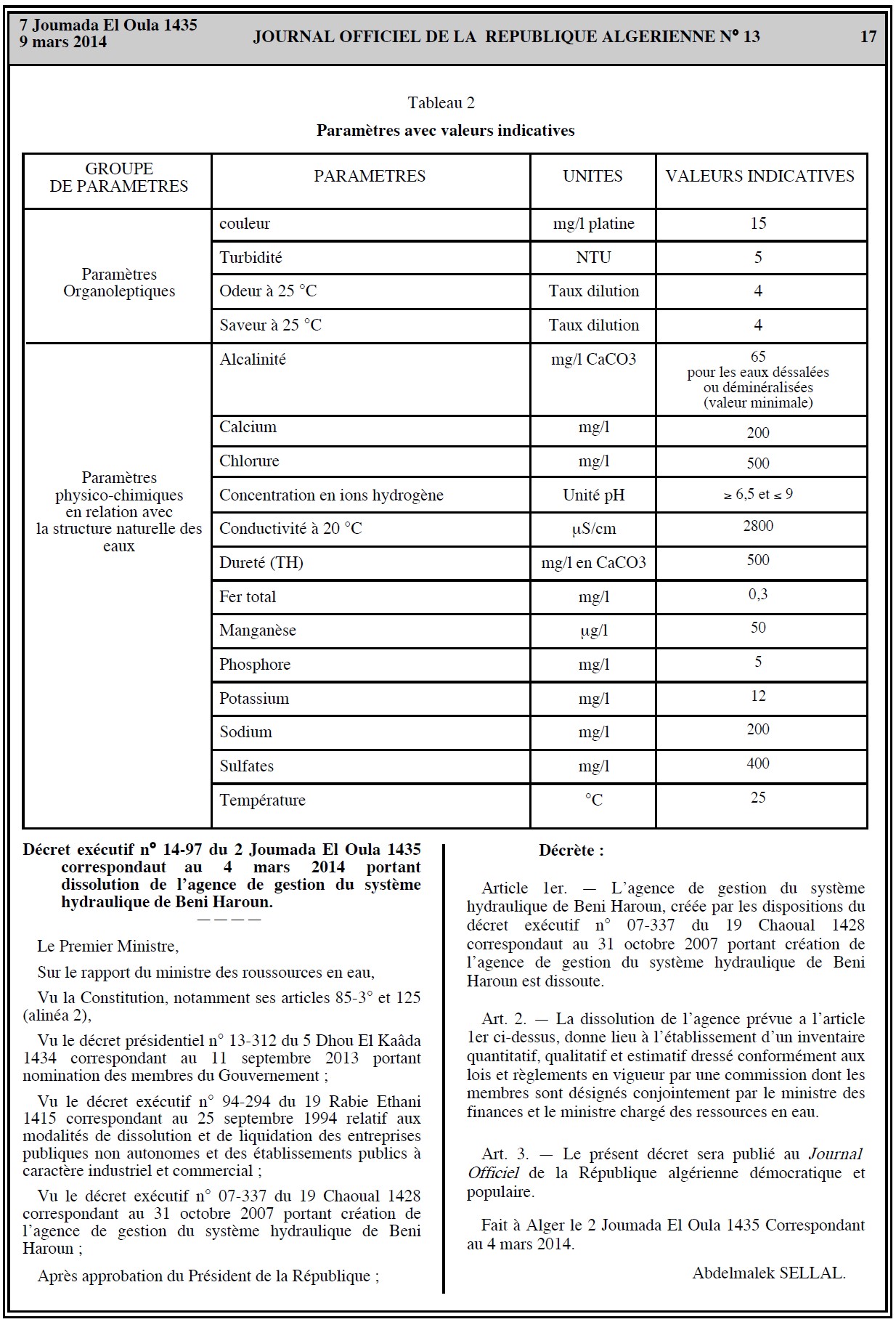 Autorisation de déversement d’eaux usées autres que domestiques dans un réseau public d’assainissement ou dans une station d’épuration
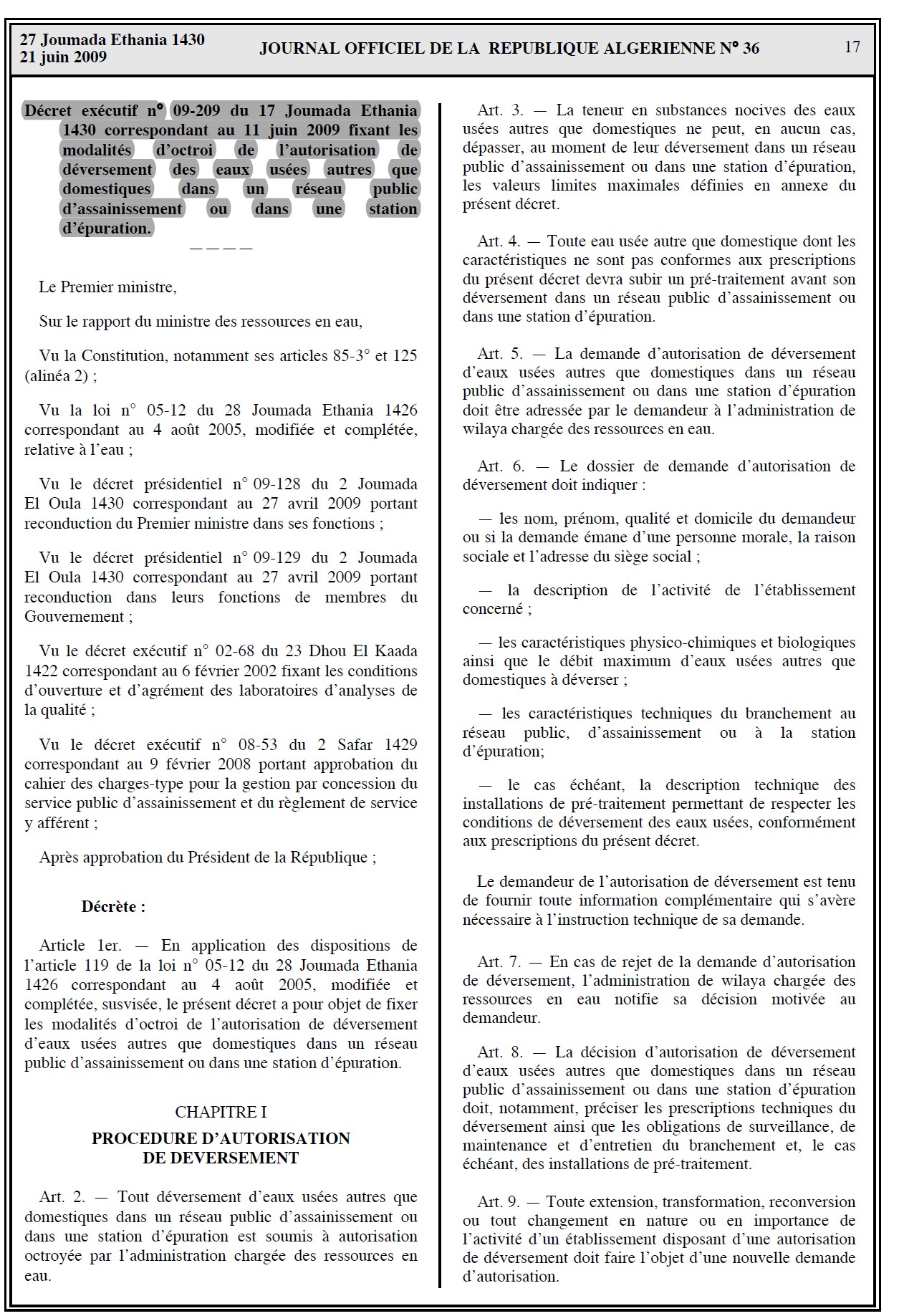 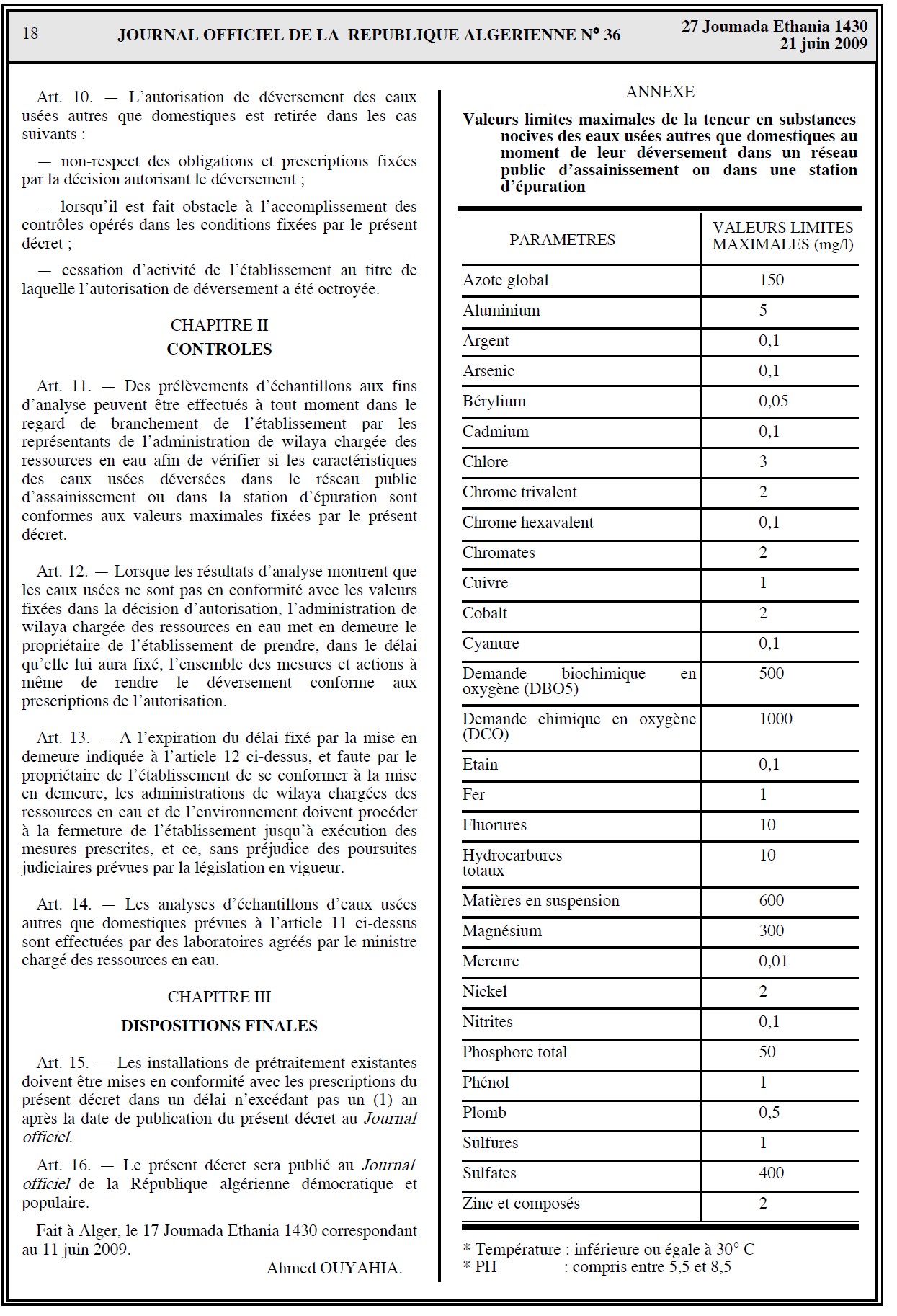